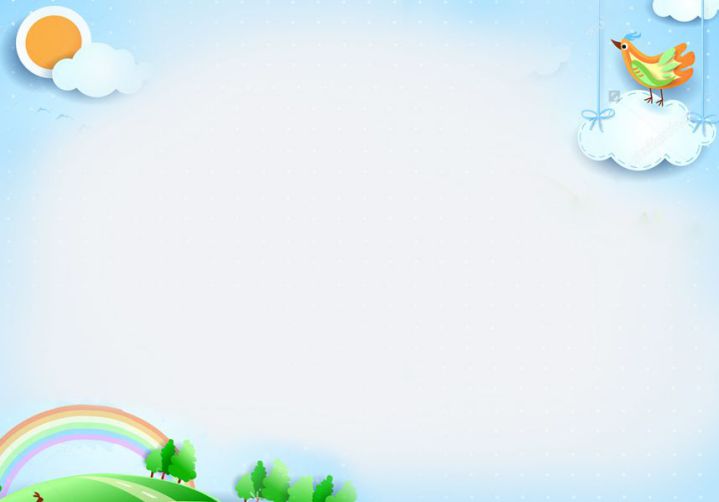 TIẾT 18. CÁC LOẠI VẢI THƯỜNG DÙNG TRONG MAY MẶC
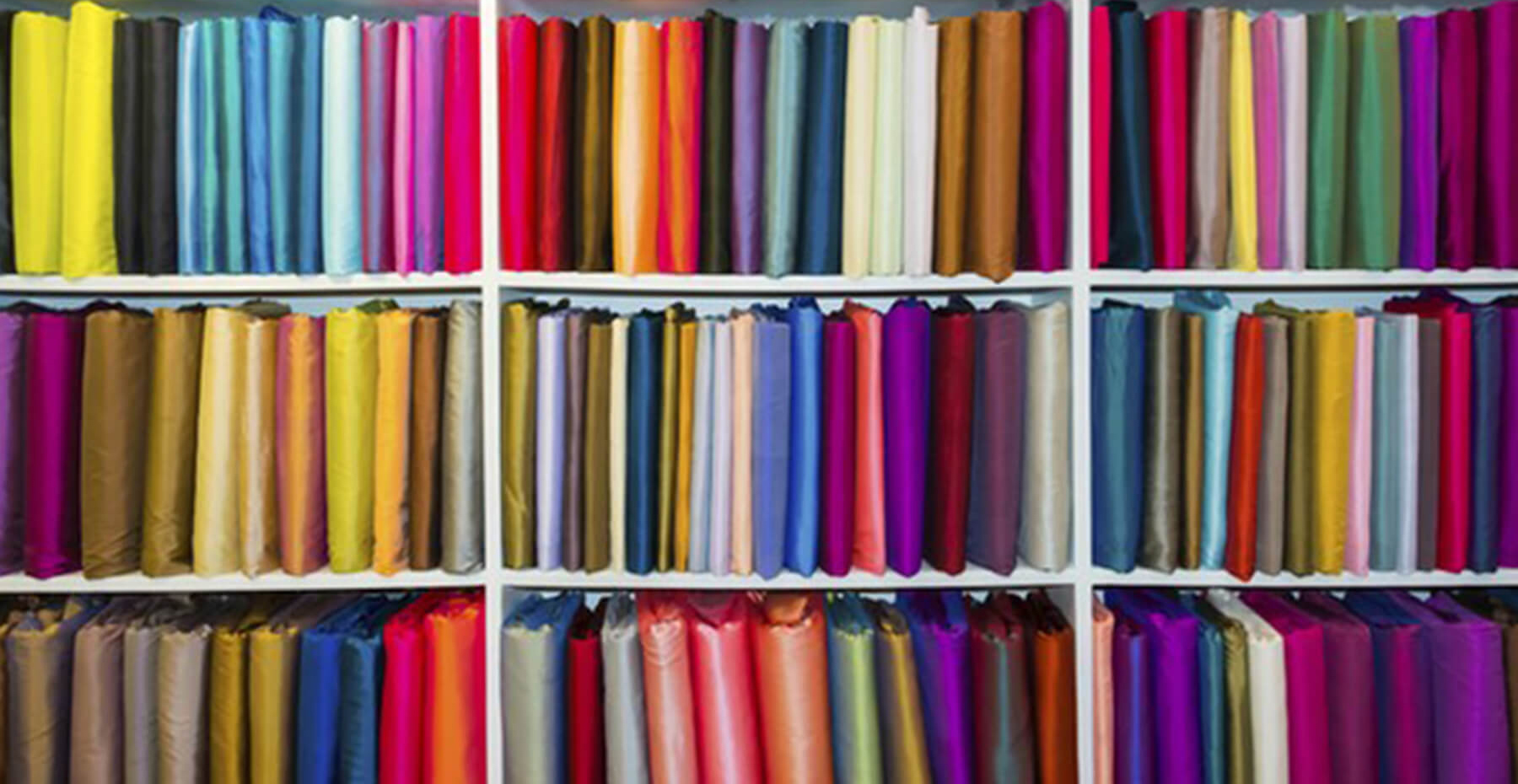 KHỞI ĐỘNG
? Kể tên những vật dụng được làm bằng vải
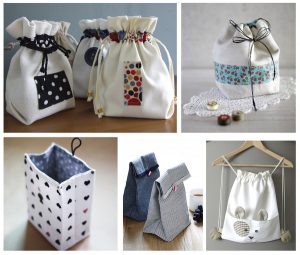 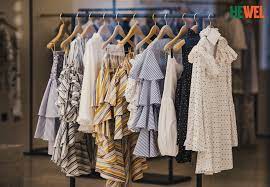 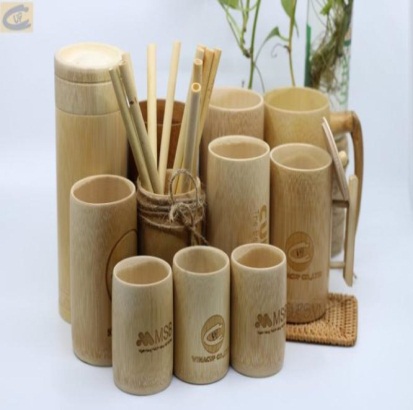 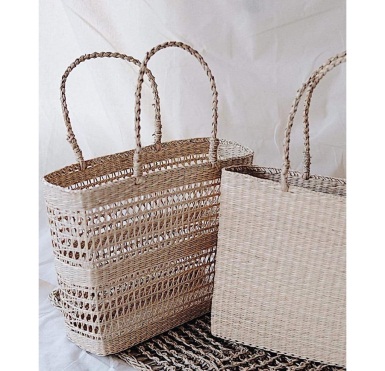 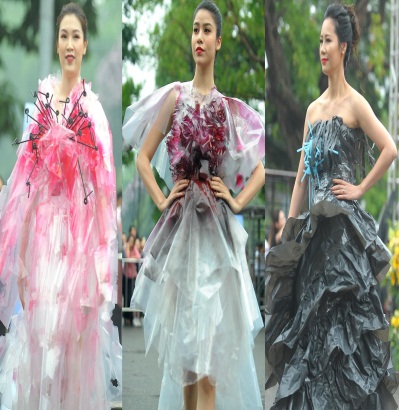 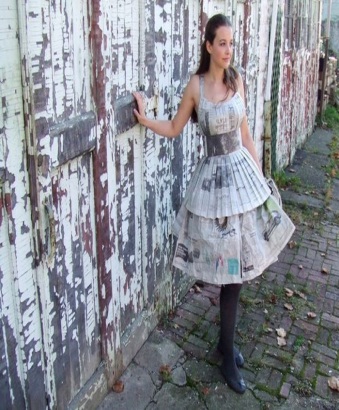 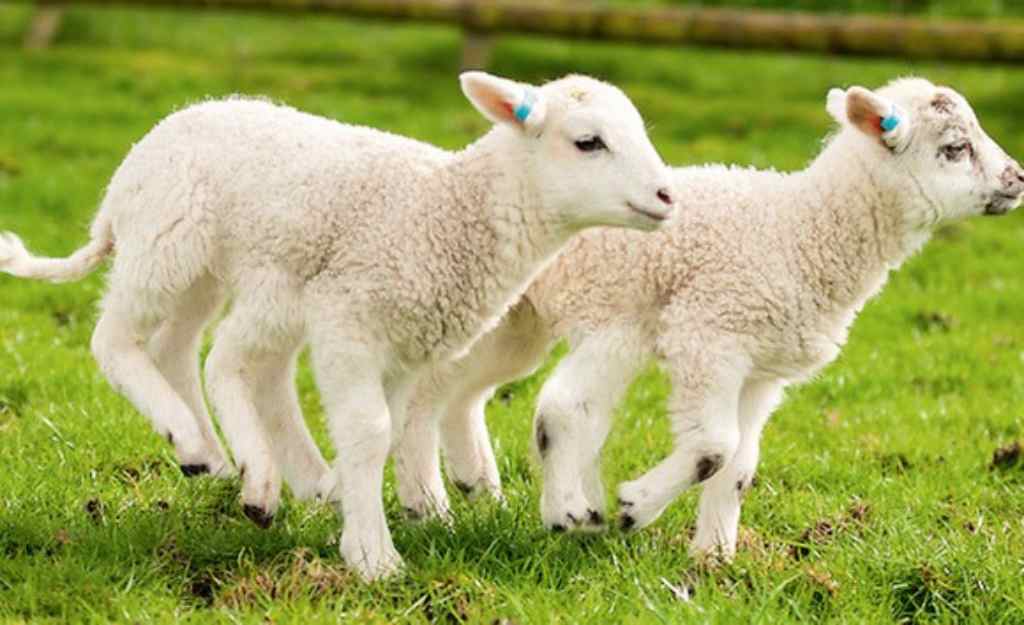 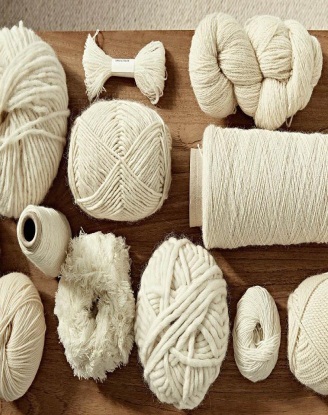 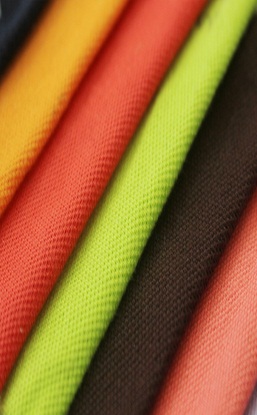 GV chia lớp làm các nhóm, yêu cầu các nhóm thảo luận và trả lời câu hỏi dưới, thời gian là 3 phút
? Hãy sắp xếp các hình từ hình 1 đến hình 12 để thể hiện mối quan hệ giữa nguồn gốc và sản phẩm
? Vì sao quần áo mùa hè thường được may bằng vải sợi bông, vải sợi lanh, vải tơ tằm
H1.Con cừu
H2.Sợi lông cừu
H3.Vải sợi bông
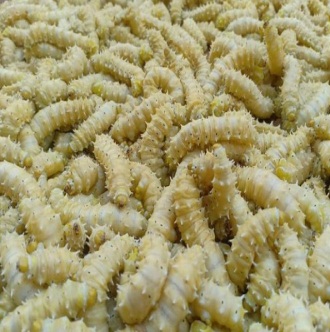 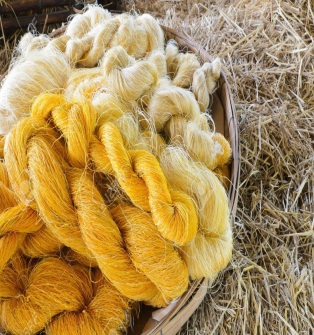 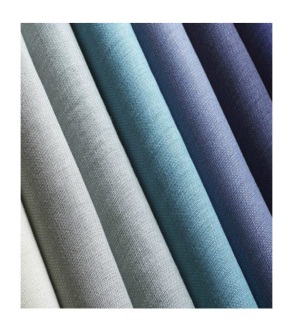 H4.Con tằm
H5. Sợi tơ tằm
H6. Vải sợi lanh
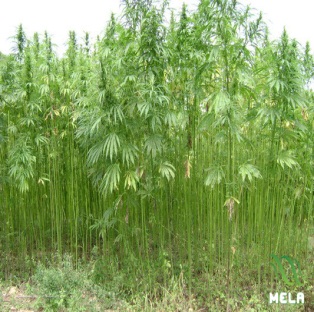 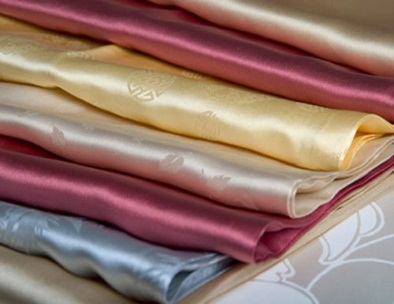 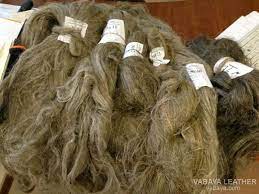 H9.Vải tơ tằm
H7. Cây lanh
H8. Sợi lanh
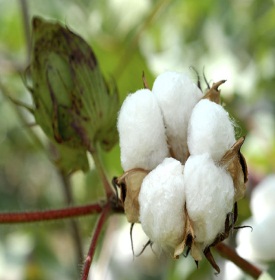 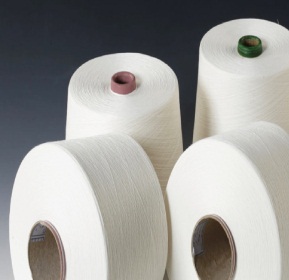 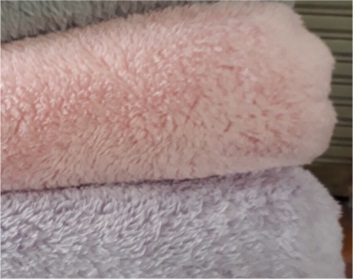 H12. Vải lông cừu
H11. Sợi bông
H10. Cây bông
Phiếu học tập 1. Cho quy trình sau
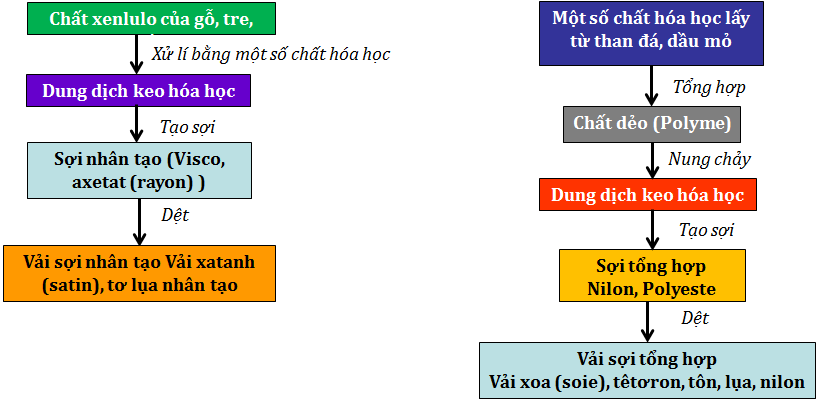 QUY TRÌNH SẢN XUẤT VẢI SỢI HÓA HỌC
Em hãy hoàn thành nội dung bảng sau
Phiếu học tập 1. Hoàn thành nội dung bảng sau
LUYỆN TẬP
Bài tập 1. Nêu nhận xét về các loại vải sợi thiên nhiên thường dùng trong may mặc hiện nay?
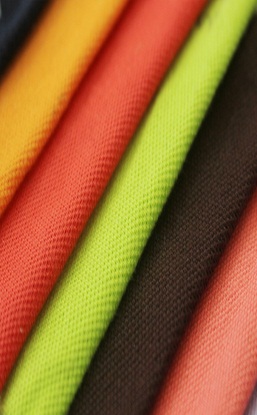 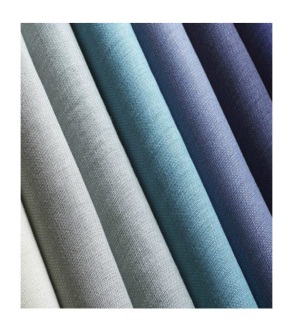 Vải sợi bông
Vải sợi lanh
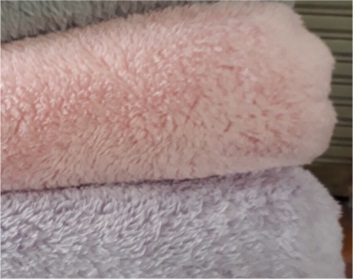 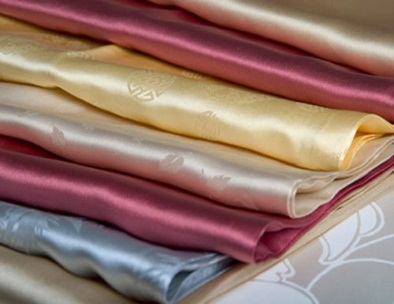 Vải lông cừu
Vải tơ tằm
VẬN DỤNG
1.Dựa vào đặc điểm của các loại vải sợi trên, có thể xác định quần áo em đang mặc thuộc loại vải nào không? Vì sao?
Ghi trên giấy A4. Giờ sau nộp lại cho GV.